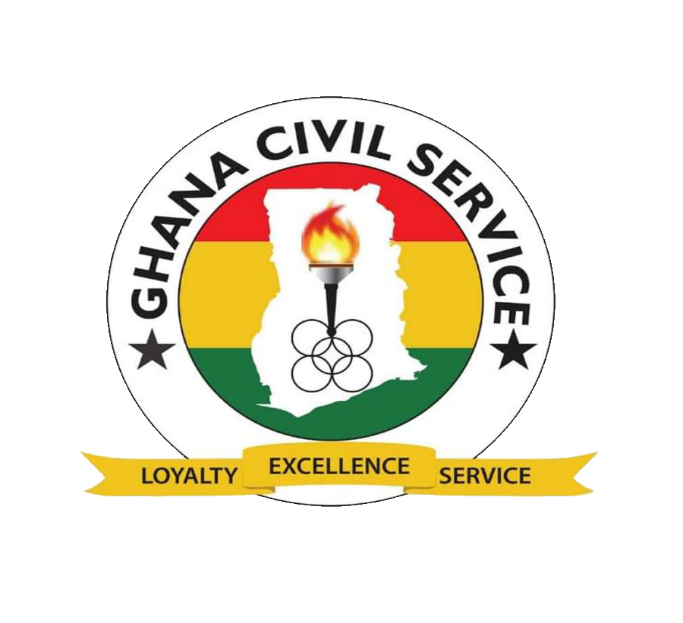 HUMAN RESOURCE DIRECTOR’S MEETING
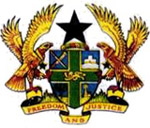 ELIZABETH OBENG-YEBOAH
DIRECTOR, RTDD/RCU
OHCS
2
4/20/2021
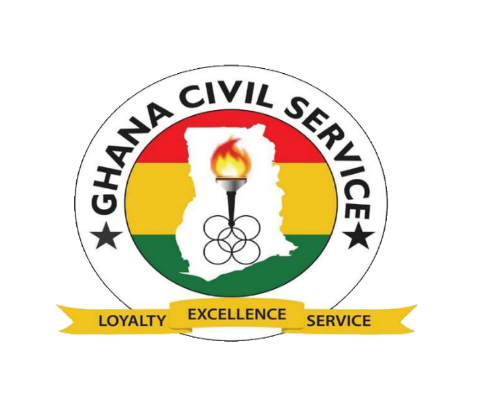 CONTENT
Introduction
Objectives
Training plan
Mid and end of year reports
Study leave facilities
Leave with pay
Leave without pay
Notification
Online surveys (Research)
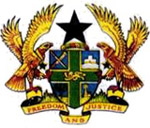 3
4/20/2021
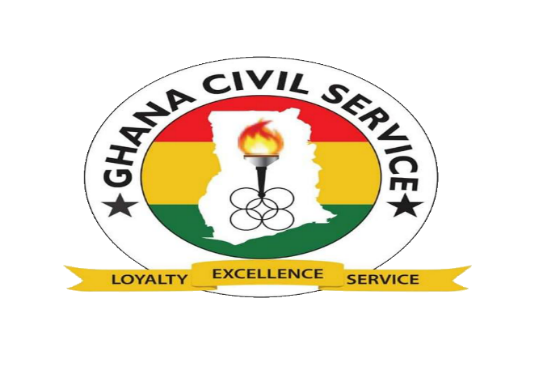 INTRODUCTION
The Recruitment, Training and Development Directorate has core mandate is to facilitate the following:
Recruitment 
Training and 
Development 
of Officers in the Ghana Civil Service.
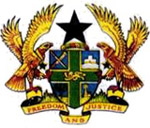 4
4/20/2021
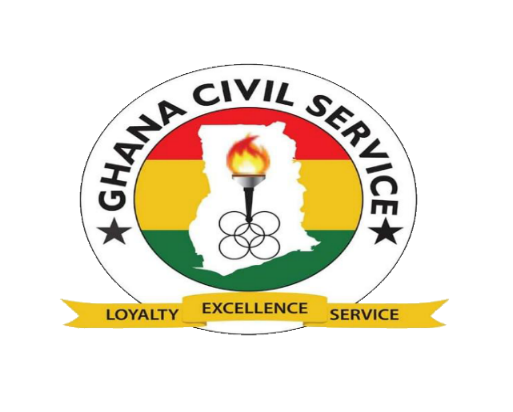 OBJECTIVE
The main objective of this presentation is to: 
Inform participants about the services rendered by the Directorate
Inform participants about the Surveys
Address challenges arising from a number of documents and reports received from Ministries and Departments in recent times.
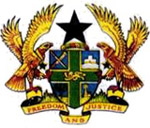 5
4/20/2021
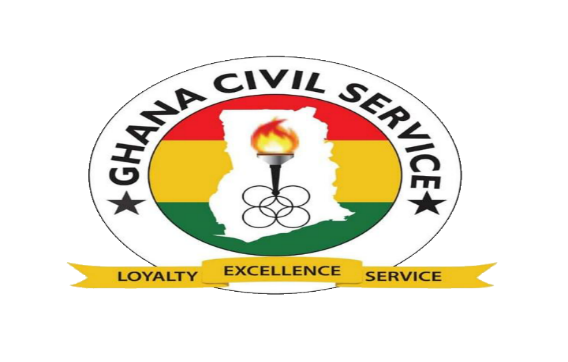 TRAINING PLAN
This is usually generated from the end of year appraisal report of the Institution.
It is a compilation of training needs of Officers to equip them with the requisite knowledge and skills to enable them perform effectively and efficiently.
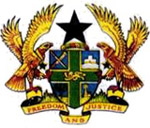 6
4/20/2021
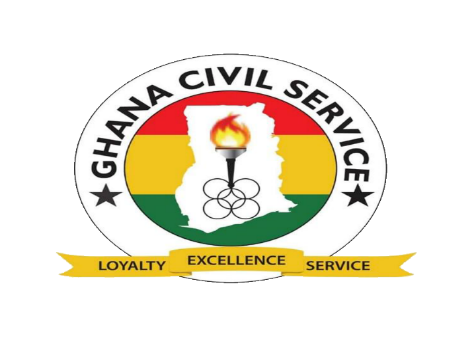 Challenges identified:
Specific training needs identified in the individual appraisals not adhered to
Late or non submission of training plans by institutions. 
Non adherence to standard template
This results in non approval of certain services required by an Institution Eg. Study leave facilities
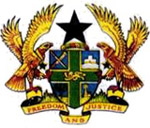 7
4/20/2021
MID & END OF YEAR TRAINING REPORT
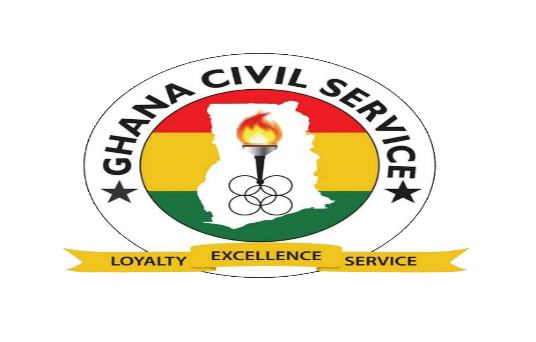 This informs OHCS on the implementation of the Training plans (trainings undertaken).
Challenges identified
Inadequate information on the implementation. This does not give a better picture of the trainings undertaken to proffer analysis for decisions.
Late submission of reports. Usually submitted days or weeks after the deadline for submission.
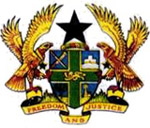 8
4/20/2021
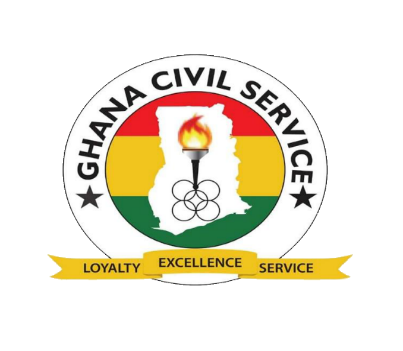 STUDY LEAVE FACILITIES
With pay
This facility is intended for Officers in the professional class. An Officer in the sub- professional class should be ungraded to be able to assess the facility. 
They must have served at least four years and received confirmation of their appointment to enjoy the facility.
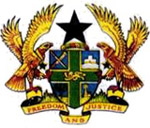 9
4/20/2021
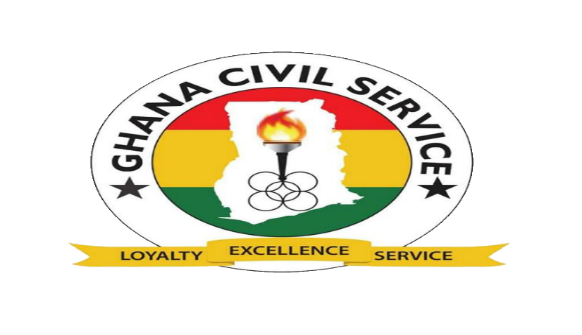 The Study Leave Policy Section 4:1 on the requirements for Study Leave with Pay on self-sponsorship; a programme of study should not be available for offer in the country.  However the condition may be waived if the course is a scholarship or donor funded.
challenge
These are mostly not adhered to by most Institutions
We have over the period received request from sub professionals
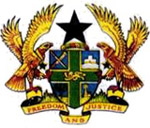 10
4/20/2021
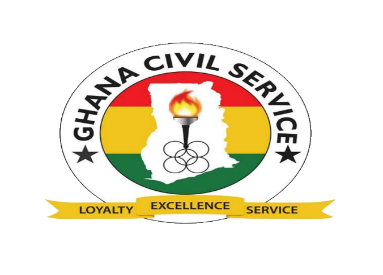 If the Officer decides to pursue the course available in the country in a foreign country, the officer must be able to prove beyond reasonable doubt how they will; 
Pay for the tuitions and other related academic demands
Accommodate among other expenses without having to work to fend for themselves.
Officers should receive approval before leaving the shores of Ghana 
The programme should have been captured in the training plans already sent OHCS.
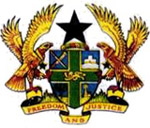 11
4/20/2021
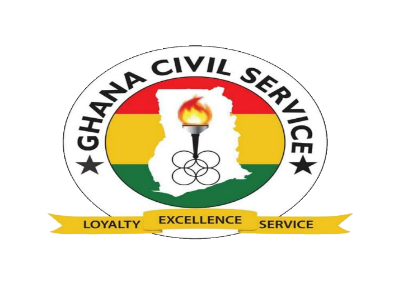 DOCUMENTS REQUIRED FOR PROCESSING STUDY LEAVE
A well executed Bond Form (Sample on OHCS website, Download section)
First Appointment letter
Promotion Letter where applicable
Letter of consent from Guarantors which should contain the following;
Tin Number
GPS Address
SSNIT number
Email Address and Telephone number
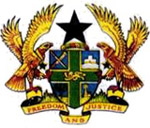 12
4/20/2021
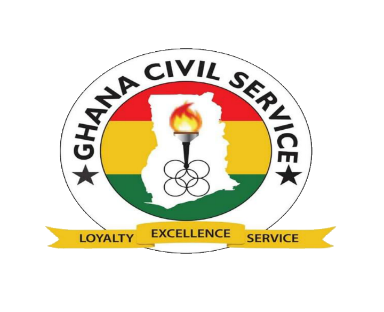 Admission letter
Recent Pay slip
Proof of payment
Scholarship letter
Sponsorship letter

Challenge
For most instances, the office has to write to the Institutions to require necessary documentations before any action could be taken.
Such inactions delay the entire process.
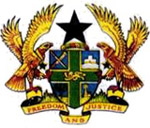 13
4/20/2021
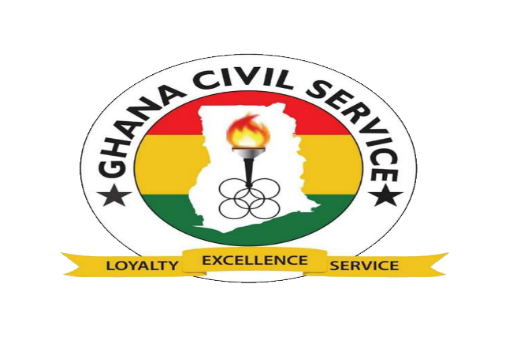 Leave without pay
Intended for serving officers who are sponsored under training schemes by their organizations for courses usually at the post-graduate level in local or overseas educational institutions.
Such an Officer is deemed to be on duty and is, therefore, entitled to the requisite benefits while on the course.
It is also intended for Officers who also seek their personal development and through their individual efforts gain admission to pursue courses at the post graduate level in local or overseas educational institution.
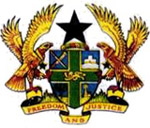 14
4/20/2021
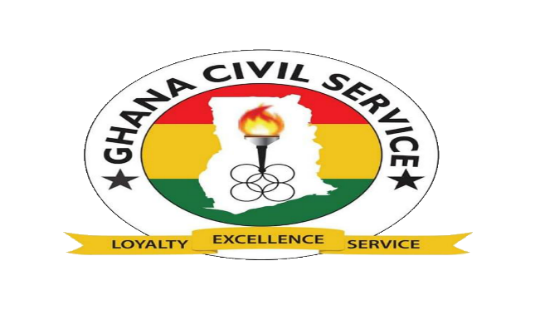 Study leave without pay cont.
Usually granted as an alternative to resignation in situations where study leave with pay cannot be granted. 
However, some officers on their own apply for study leave without pay, even though they may have been eligible to access the study leave with pay facility. This may be attributed to the unwillingness to be bonded after their courses of study
15
4/20/2021
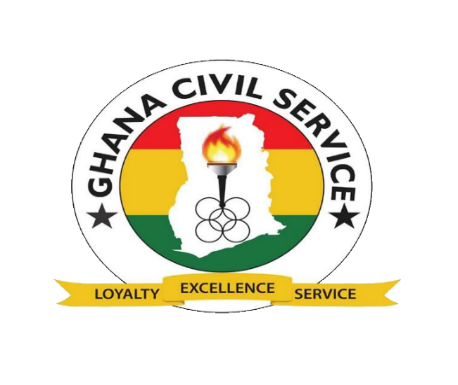 NOTIFICATION OF FURTHER STUDIES
These are courses usually organized outside the normal working hours i.e. evening or weekend schools.
This is encouraged to help improve educational qualification and enhance skills set to deliver quality services to the Government and the Public. 
It is required that the Officer who pursue further studies notify OHCS through their Ministry or Department.
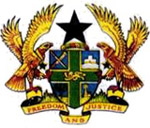 16
4/20/2021
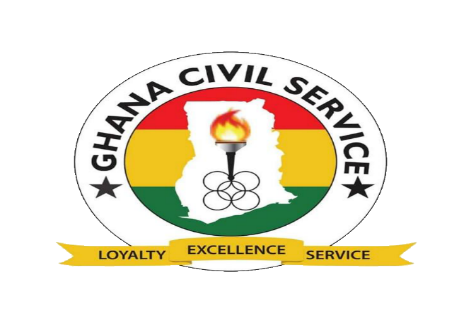 NOTIFICATION CONT.
DOCUMENTS REQUIRED TO PROCESS
To aid in the processing of the request within the shortest timeframe the document should contain the following;
Appointment letter
Recent Pay slip
Admission Letter
Proof of payment of fees
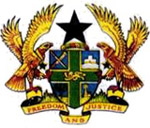 17
4/21/2021
OTHERS
Inception and evaluation reports
Monitoring the officer while in school
Knowledge sharing platform 

HR Directors should play their role of monitoring and reporting to OHCS and encourage all staff to participate in the various innovations being implemented.
18
4/20/2021
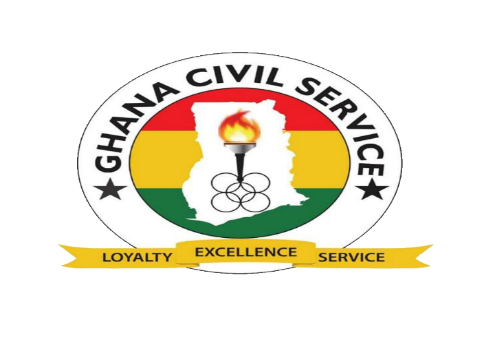 CONDUCT OF SURVEYS
OHCS as the central management agency is at the core of ensuring the staff strength of the Ghana Civil Service is;
Adequate
Well – equipped and
Functional towards the achievement of government programmes and policies
The BUREACRACY LAB of the OHCS will be collaboration with other Directorates to conduct several surveys service-wide.
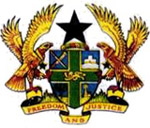 19
4/20/2021
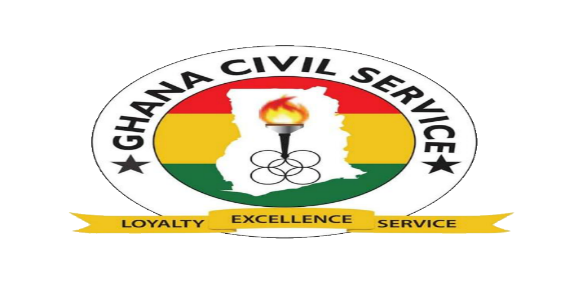 Surveys rolled-out in 2021
On-boarding Cohort study
Second Round of Civil Service Response to Covid-19 Survey
Impact of academic trainings on the performance of officers in the Civil Service 
Online/Virtual Promotions Feedback Survey
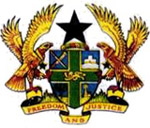 20
4/20/2021
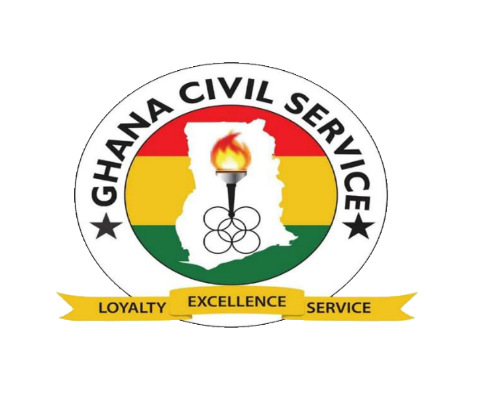 On-boarding Cohort study
Preamble 
One sure way for assessing employee long-term engagement or attrition rate is to conduct an employee onboarding survey. 
Objective 
To ascertain the effectiveness of the onboarding processes for recruits in the Civil Service. 
Phases of Survey Roll-out 
Phase One (1st Two Weeks)
Focus on new recruit goals and expectations, their first Impressions about work and their organizational logistics and support needed to succeed.
Phase Two (1st Two Weeks to 3 Months)
Focus on Employee’s; Knowledge, Training needs, Skills, Competences, Personal Characteristics and performance
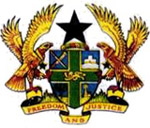 21
4/20/2021
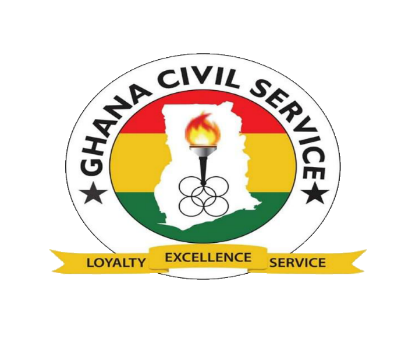 On-boarding Cohort study Cont’d
Phase Three (Three-Six Months)
Focus on employee’s ability to integrate (Socialize), build their cross-department network and understand employee on-the-job performance and any early performance management issues, manager-employee fit issues.
Phase Four (Six Months to Nine Months)
Focus on the implementing the flexi-working schedule amidst the Covid-19 Pandemic and structures put in place 
Focus on Job Satisfaction of new recruits
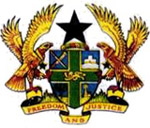 22
4/20/2021
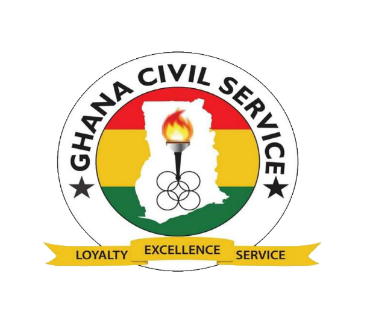 Second Round of Civil Service Response to Covid-19 Survey
Preamble
The Civil Service is taking actions to understand ways in which the Covid-19 pandemic is affecting;
 How work is undertaken; 
Constraints in the delivery of services while on an alternative schedule, and 
Skills and capabilities required to transform work processes in the public service. 
Objective
Understand the impact of the COVID-19 crisis and the flexible work schedule on Civil Service Staff’ ability to undertake their core and COVID-19-related tasks.
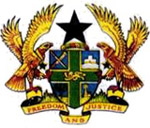 23
4/20/2021
Impact of academic training on the performance of officers in the Civil
Preamble
Training and development is expected to enhance and increase the knowledge of employees on how to work effectively than they did before hence improve the performance of the organization. 
Objective 
Assess the impact of academic training on officers’ performance and productivity in the Civil Service.
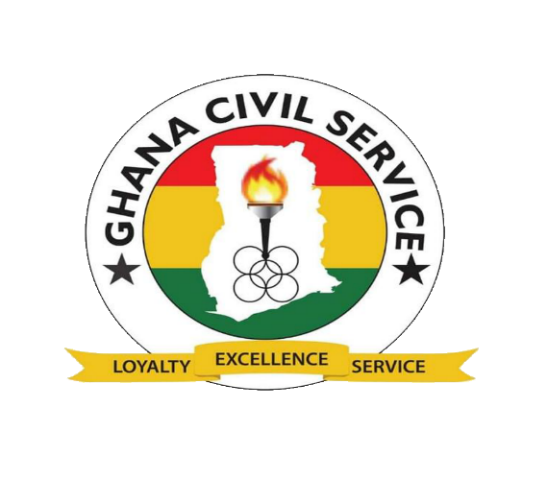 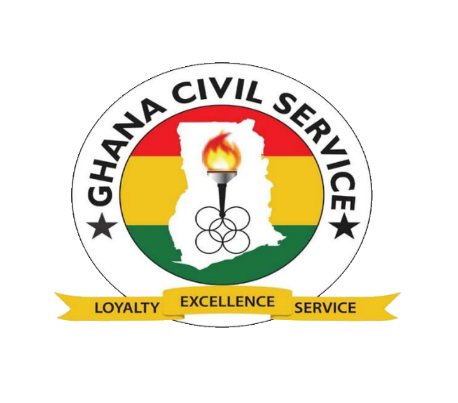 Online/Virtual Promotions Feedback Survey
Preamble
The emergence of the COVID 19 pandemic, necessitated OHCS to adopt the virtual promotion interviews for the 2020 promotion exercise.
It will be helpful for OHCS to gather feedback from various Participants from across the Civil Service to understand the following;
Effectiveness of the preparation and electronic submission of the documents for the virtual promotion process
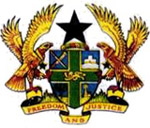 25
4/20/2021
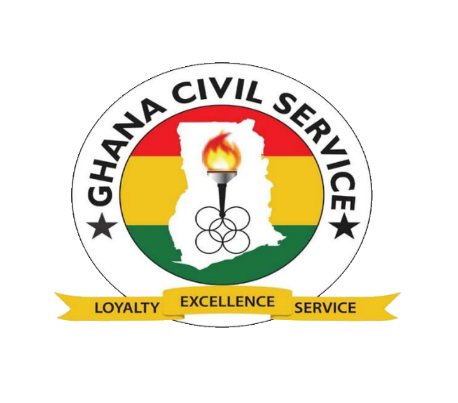 Online/Virtual Promotions Feedback Survey Cont’d
Effectiveness of the communication and feedback process from OHCS 
Perceptions of candidates on the composition and background of panel members 
Effectiveness of the digital infrastructure of the virtual promotion process
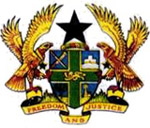 26
4/20/2021
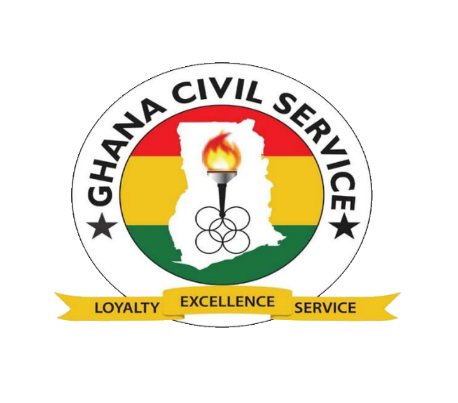 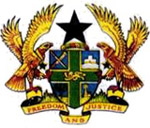 QUESTIONS THANK YOU